All about Creative Commons!
Martha S. Levey
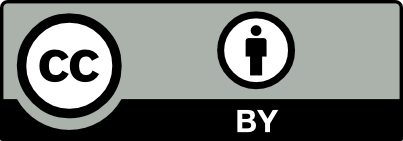 This work is licensed under a Creative Commons Attribution 4.0 International License.
You’ve created an awesome lesson plan!
We’ve all taught wonderful lesson plans that we have borrowed (or bought) from other educators. But I’m sure there are a few original lesson plans that you have created, written and taught that you want to share on GoOpenNC for educators to use.
Enter - Creative Commons licensing!
Before you upload your lesson plan to GoOpenNC, think about how you want other educators to use your work. Do you want credit for your lesson if they use it? Do you want them to be able to change it? Do you want them to sell it?
You have options on how your original lesson plan is used by others. CC licenses work on top of copyright licenses. They allow you to say how your lesson plan is used by other educators.
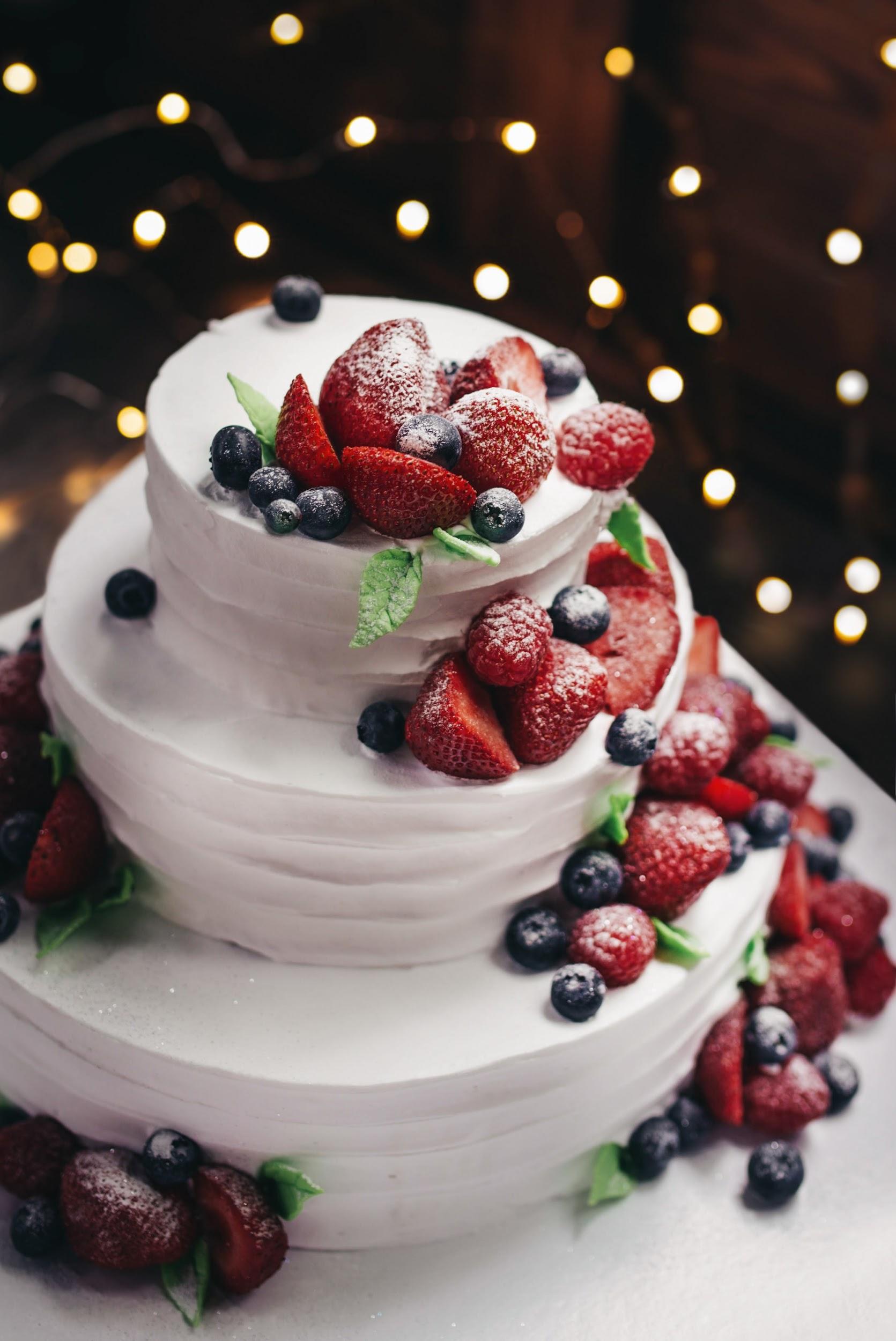 Three layers of CC
Creative Commons licenses have three layers - think of a three-layer cake!
The bottom layer is the legal code layer - this is where all of the
lawyer-speak comes in and what is used in court.
The second layer is the common deeds layer - this layer uses images to show which licences are being used - and explains visually the legal code.
The third layer is the machine-readable layer. It’s what computers use to “read” the CC  license. Think barcodes.
Photo by Alexandra Gornago on Unsplash
The four license elements
There are a few things to think about as you decide what kind of license you want to place on your work. Do you want to allow commercial use and do you want to give permission for your work to be changed (allowing derivatives)?
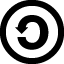 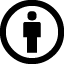 This symbol is the Attribution, or BY, symbol. This condition is included in all licenses.


This symbol means NonCommercial, or NC. This means the work can not be used for commercial use.
This symbol means ShareAlike, or SA. This means adaptations of your work must have the same license you put on your original work.

This symbol means NoDerivatives. This means future users can not share adaptations of your work.
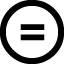 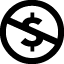 Images from Creative Commons, What we do, Downloads
Choose 1 of the 6 CC licenses for your work!
When combined, the elements make up the  six Creative Commons licenses that you can apply to your original work.
Remember, using a CC license ensures you will get credit for your work! You maintain copyright while allowing others to copy and share your work.
License examples
Use the Attribution license (CC-BY) when you only want credit for your work. Others can modify your work and/or use it for commercial purposes with this license.


Use the Attribution-ShareAlike license (CC-BY-SA) when you want people to use/modify your work with the understanding they use the same license you used. Notice that you still get credit!


Use the Attribution-NonCommercial (CC-BY-NC) license when you don’t want anyone to use your work for commercial purposes. You still get credit.
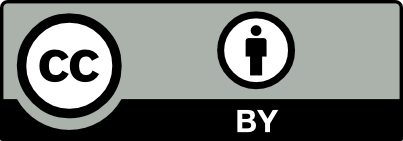 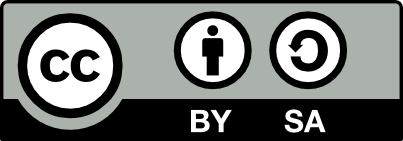 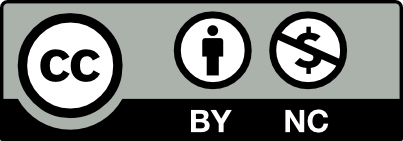 Images from Creative Commons, What we do, Downloads
More license examples!
Use the Attribution-NonCommercial-ShareAlike license (CC-BY-NC-SA) when you want others to use it for noncommercial use only and any changes they make that are shared with others have the same or compatible license.


Use the Attribution-NoDerivatives license (CC-BY-ND) when you don’t care how your work is used (even commercially), but it can not be changed or modified.



Use the Attribution-NonCommercial-NoDerivatives license (CC-BY-NC-ND) when you don’t want anyone to change your work and they must use it for noncommercial purposes. This is the most restrictive CC license you can put on your work.
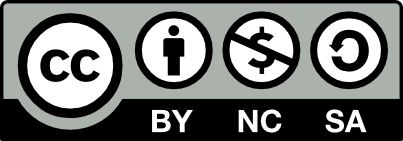 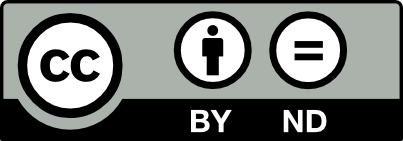 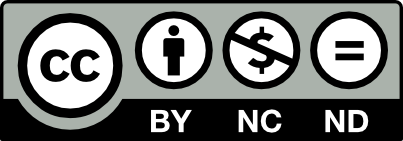 Images from Creative Commons, What we do, Downloads
Friendly reminder!
Now that you know how to license your work and you are familiar with the Creative Commons licenses, you will probably start seeing them on lesson plans you find out there - especially if you’re looking on the internet. Remember to abide by any CC licenses you encounter.
(Most of what you buy from TPT is under a strict copyright. Be careful! A school district in Texas was ordered to pay $9.2 million in a copyright suit for misusing a study guide. Read more about that here.)
How does this license impact copyright?
CC licenses “work” only when your work is within the scope of copyright law.
Think of CC licenses like an extra layer of copyright permission - you can allow someone to reuse, adapt and share your original created work. A CC license on a piece of work only covers the copyright held by the licensor - the person who applied it.
Certain rights like patents, trademarks, and privacy/publicity rights are not covered by CC licenses because they are different from copyright. Fair use, fair dealing and public domain are also not covered by copyright or CC licenses.
Do CC licenses impact public domain?
Creative Commons also has an option if you want to give up all rights to your work and put it in the public domain. You’re still covered by the three-layer design. If you apply this you need to understand you will not assert your copyright against people who reuse your work.
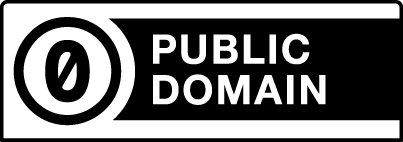 Image from Creative Commons, What we do, Downloads
Ready to apply a license?
At a glance, CC licenses can be a little overwhelming. You also have to consider how you feel personally about putting a lesson plan out there for others to use and possibly change. Are you okay with that? 
This is an exciting time for open educational resources and GoOpenNC provides a wonderful platform to share and collaborate with teachers all over the state. Feel free to start slowly - maybe you feel more comfortable reusing and remixing (adapting) a lesson plan already on the site. Maybe you’re ready to jump in and share your lesson plans (after applying a CC license). Know that I’ll be happy to help you in anyway! Let’s get ready for GoOpenNC!
Sources
3.0 Anatomy of a CC License, Creative Commons, CC Certificate for Educators, CC BY 4.0

“Texas school district ordered to pay $9.2M in copyright suit,” APNews, May, 25, 2019. https://www.apnews.com/fab401d4af034c9687e10e16e99e0582